1
Администрация Туриловского сельского поселения
Бюджет Туриловского сельского поселения Миллеровского района на 2018 год и на плановый период 2019 и 2020 годов
Основные приоритеты бюджетной политики
Наращивание темпов экономического роста
Повышение качества жизни населения
пути реализации
2
Администрация Туриловского сельского поселения
Основные характеристики бюджета на 2018 год и на плановый период 2019 и 2020 годов
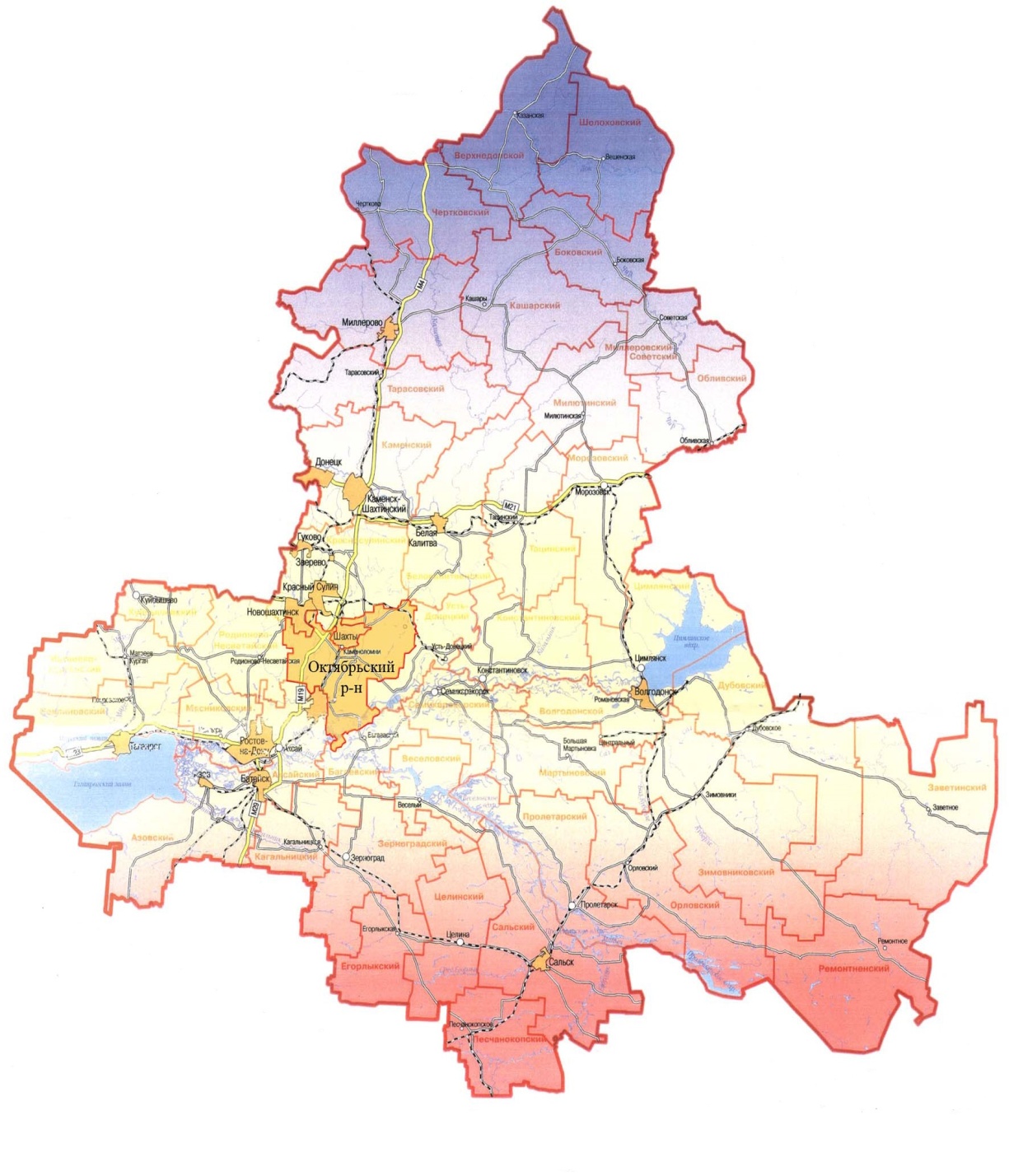 тыс. рублей
3
Администрация Туриловского сельского поселения
Основные параметры бюджета Туриловского сельского поселения Миллеровского района на 2018 год
Доходы бюджета
8 332,6
Расходы бюджета 
8 332,6
тыс. рублей
4
Администрация Туриловского сельского поселения
Структура расходов по разделам бюджетной классификации
тыс. рублей
5
Администрация Туриловского сельского поселения
Объемы межбюджетных трансфертов бюджету Туриловского сельского поселения Миллеровского района на 2018-2020 годы
тыс. рублей
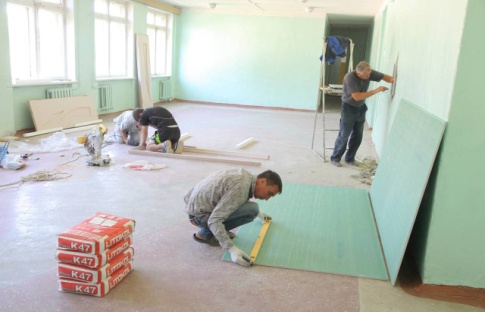 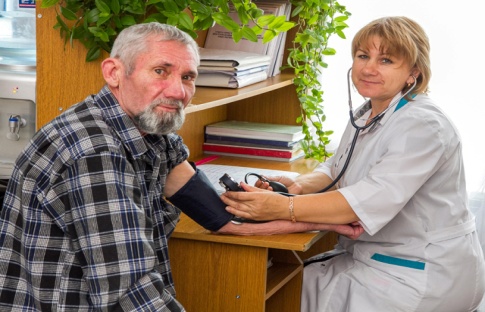 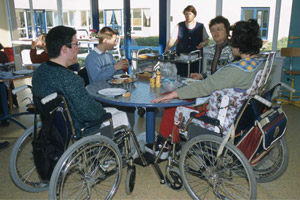 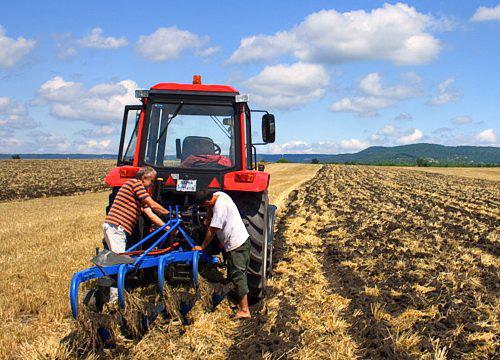 6
Администрация Туриловского сельского поселения
Объем муниципальных программ в общем объеме расходов, запланированных на  реализацию муниципальных программ Туриловского сельского поселения в 2018 году
Обеспечение качественными жилищно-коммунальными услугами населения 
492,2 тыс. рублей
Информационное общество 
49,8
тыс. рублей
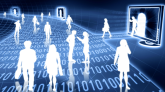 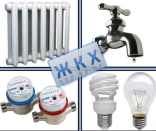 Социальная поддержка граждан
228,4
тыс. рублей
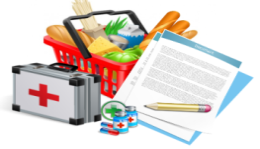 Развитие культуры 
3433,9

тыс. рублей
Управление муниципальными финансами
4052,5 
тыс. рублей
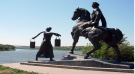 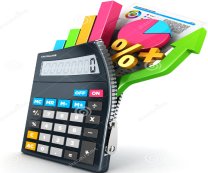